Strong Average-Case Circuit Lower Bounds from Non-trivial Derandomization
Hanlin Ren
IIIS, Tsinghua
Lijie Chen
MIT
(Oversimplified) History and Motivation
[Speaker Notes: TODO:dots]
(Oversimplified) History and Motivation
[Speaker Notes: TODO:dots]
(Oversimplified) History: Part 1
But it seemed not that hard in 1980s
Quest at that time: understand the constant depth circuits first!
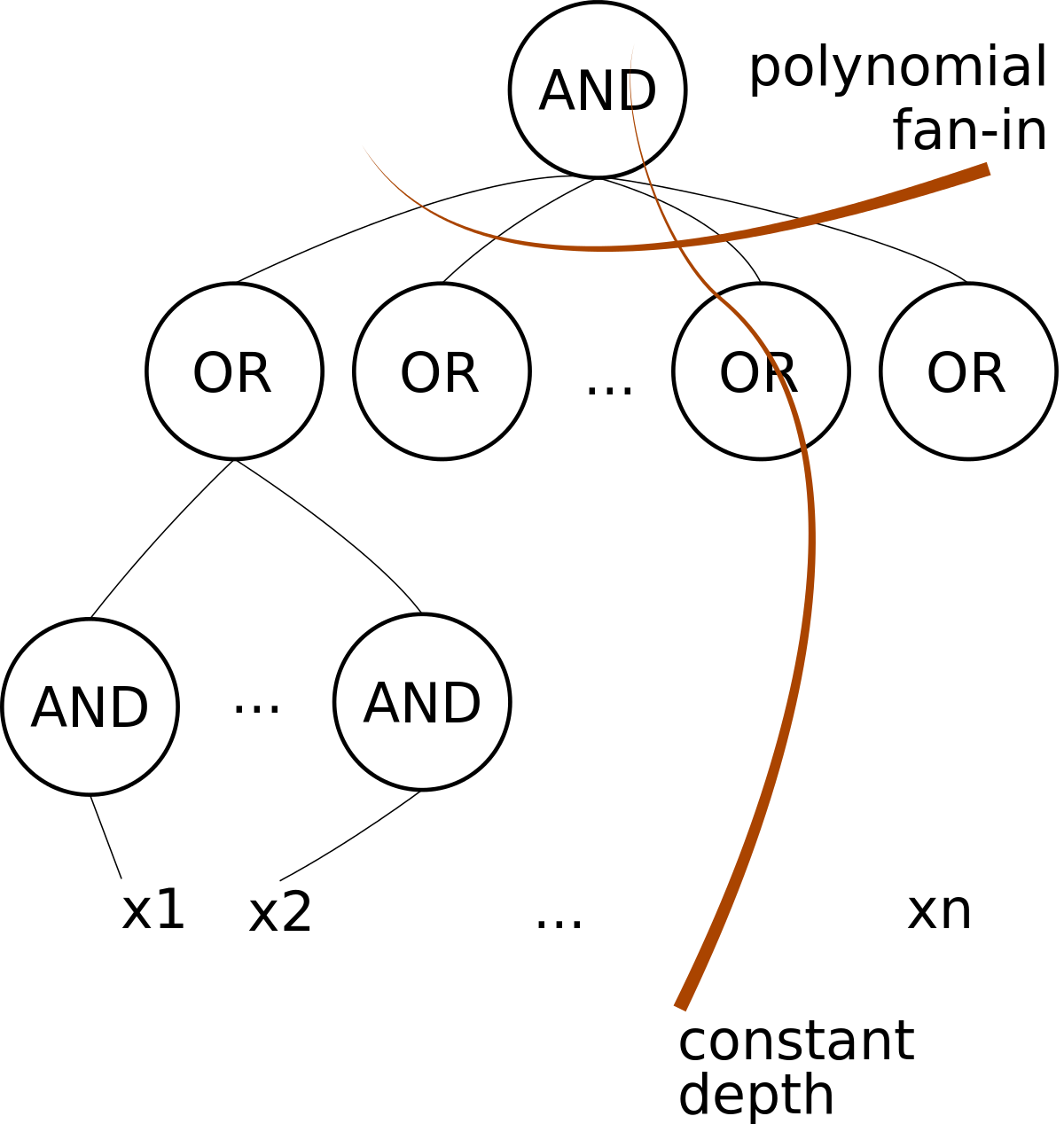 (Oversimplified) History: Part 2
Philosophy: strengthen the circuit class ``just a little bit’’ by adding the most
simple function it cannot compute as available gates.
Hopefully, we can get to general circuits very soon!
(Oversimplified) History: Part 3
Back in 1980s…
Nice, so far everything has been very successful!
add parity
Umm…
(Oversimplified) History: Part 4
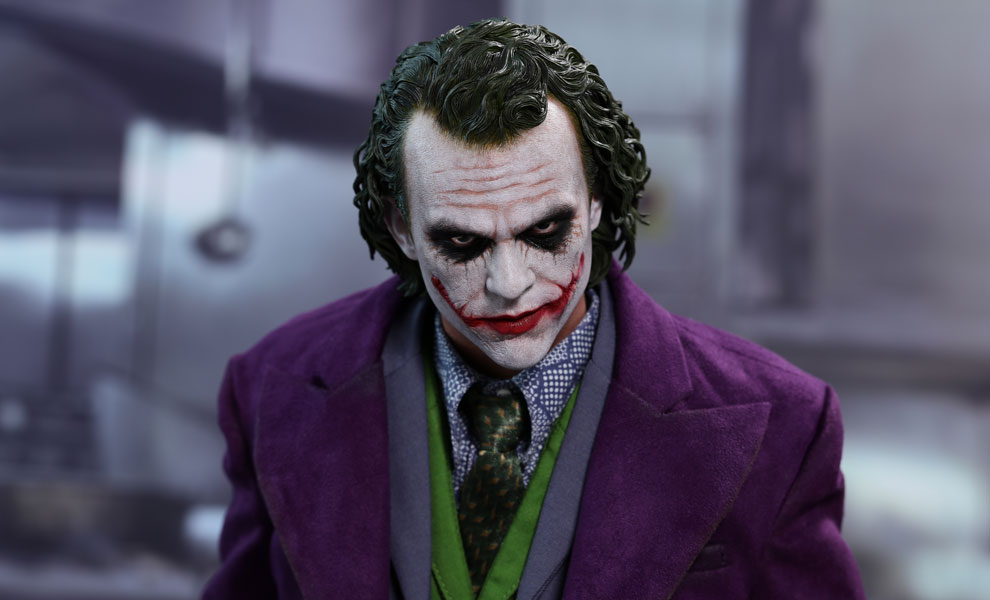 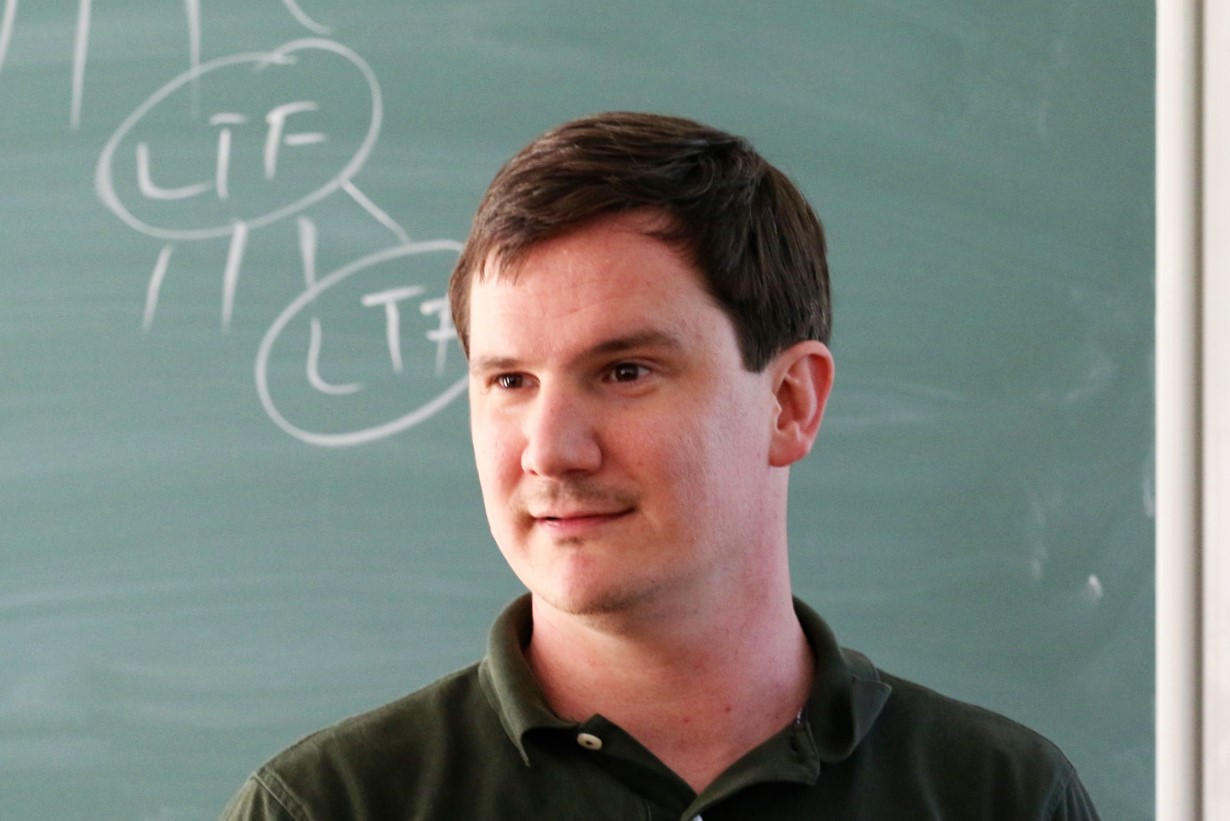 Theoretical Importance of this result
Crossing all the “barriers”
Relativization
Algebrization
Natural Proofs
Algorithmic Method
Proving Lower Bounds is a notoriously hard task

Why? You must argue that EVERY ALGORITHMS (including those we never thought of) does not work
Meanwhile, it seems we are much better at finding algorithms: Max Matching, Max-Flow, Linear Programming, FFT, Fast matrix multiplication, Dynamic Programming…
Algorithmic Questions
[Speaker Notes: Our notion for Non-trivial CAPP is slightly restrictive more several technical reasons…
Because we don’t want to afford a loss of the depth in the construction]
Algorithmic Questions
[Speaker Notes: Our notion for Non-trivial CAPP is slightly restrictive more several technical reasons…
Because we don’t want to afford a loss of the depth in the construction]
Previous Connection
[Speaker Notes: Our notion for Non-trivial CAPP is slightly restrictive more several technical reasons…
Because we don’t want to afford a loss of the depth in the construction]
A Big Breakthrough
Still, it has some drawbacks comparing to previous lower bounds
Only worst-case lower bounds

Previous lower bounds can often be
adapted to the average-case setting

Average-case lower bounds can 
have more applications
Subsequent Developments
Over the uniform 
distribution
Can this be improved?
[Speaker Notes: This Chen is not me!]
(Oversimplified) History and Motivation
[Speaker Notes: TODO:dots]
(Oversimplified) History
PRG
[Speaker Notes: TODO: add the best we have
TODO: ``currently’’ -> ``before our results’’?]
This lower bound does not yield PRGs!
Strong Average-Case Lower Bounds From Non-trivial Derandomization
How this Work relies on recent works
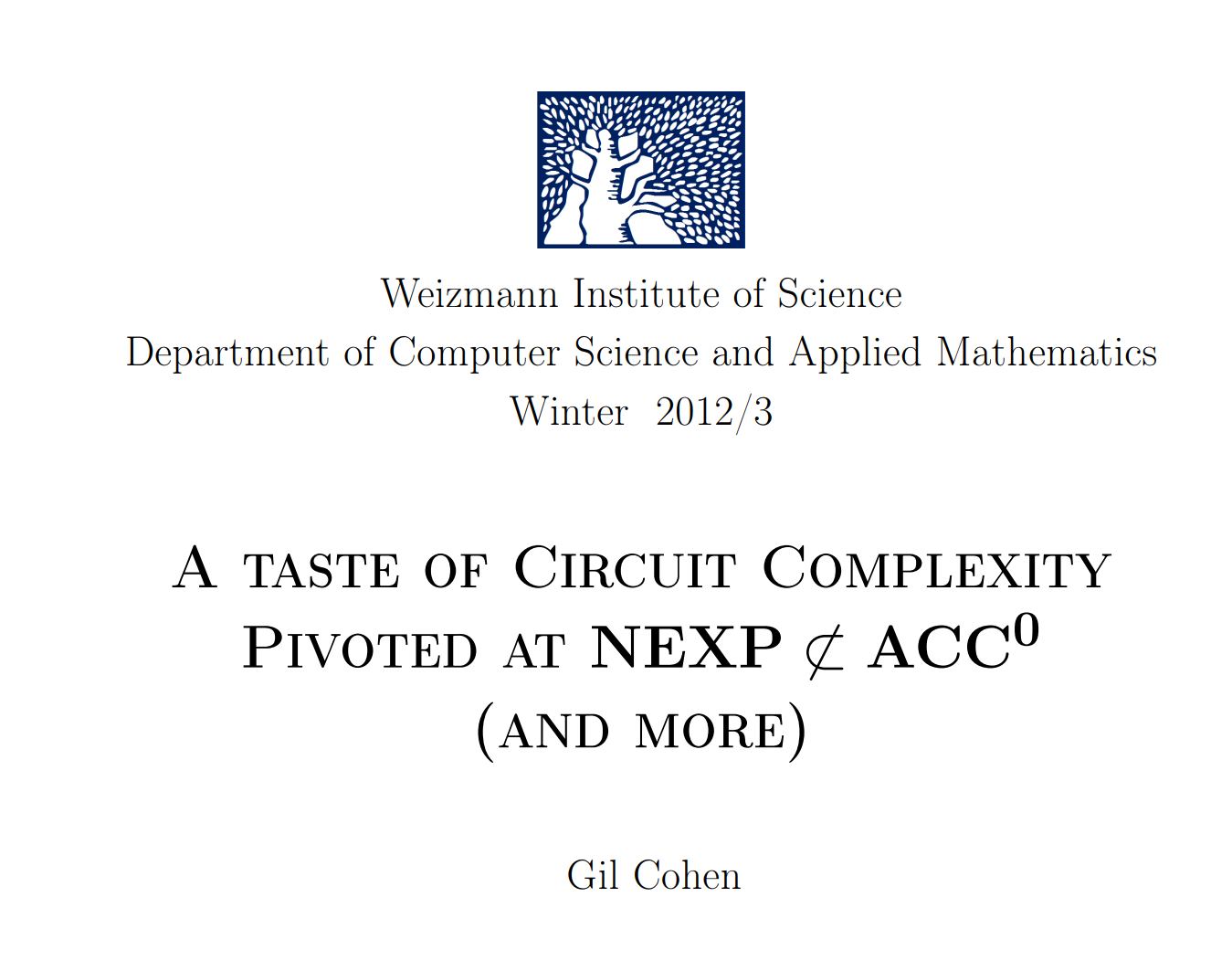 Today’s Plan

Instead of giving you a semester-long lecture about all the ideas involved, 

I am going to focus on one interesting ingredient.
[Speaker Notes: Explain what is i.o.
Explain why i.o.  Non-deterministic PRG can be used to i.o. derandomize an MA algorithm]
Today’s Plan
Review of the framework of Hardness Amplification
The proof of [Chen-Oliveira-Santhanam]
Quick Overview of the whole proof 
(Intended as an invitation to read the paper!)
[Speaker Notes: Explain what is i.o.
Explain why i.o.  Non-deterministic PRG can be used to i.o. derandomize an MA algorithm]
Why Average-Case Lower Bounds are Harder?
[MW’18], [Wil’11]’s Worst-Case Lower Bounds
All rely on the so called easy-witness lemma
A famous result in complexity! But not in this talk as we don’t need it
Such a lemma is only known in the worst-case!
The old proofs complete breaks in the average-case!
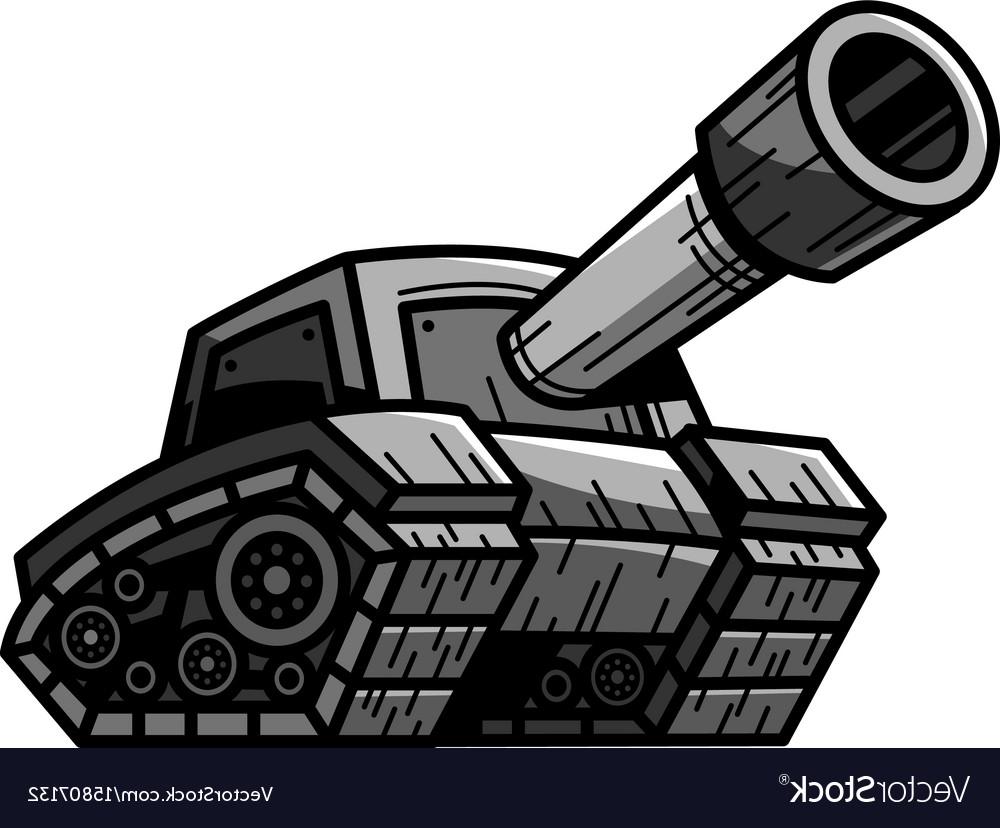 Question

How to amplify a worst-case lower bound into an average-case lower bound?
[COS’18]: We can use such a big weapon: 
Worst-case to Average-case Hardness Amplification
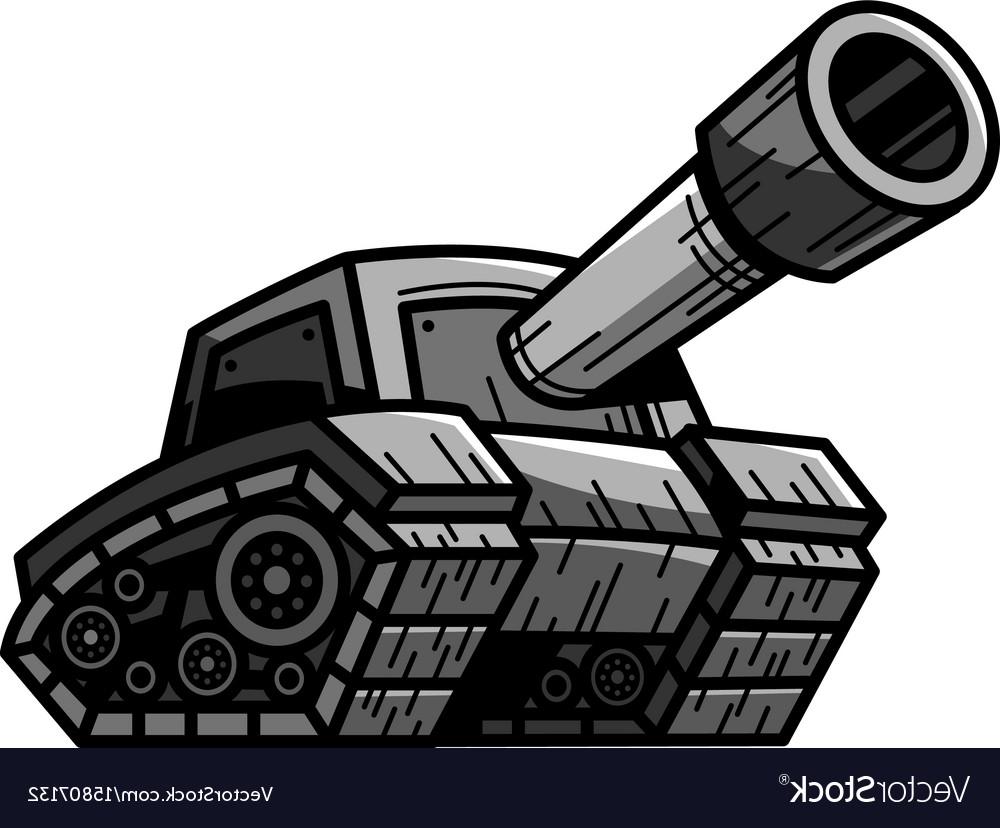 [Speaker Notes: Say some intuition]
Worst-case to Average-case Hardness Amplification: Abstract Setup
Reduction: Red
Amplifier: Amp
[Speaker Notes: Say some intuition]
[Speaker Notes: Say some intuition]
So why not push forward?
[Speaker Notes: Say some intuition]
Summary
Can we avoid this barrier?
[Speaker Notes: Say some intuition]
Today’s Plan
Review of the framework of Hardness Amplification
The proof of [Chen-Oliveira-Santhanam]
Quick Overview of the whole proof 
(Intended as an invitation to read the paper!)
[Speaker Notes: Explain what is i.o.
Explain why i.o.  Non-deterministic PRG can be used to i.o. derandomize an MA algorithm]
Intuition
How to avoid the barrier?
Use non-black box 
hardness amplification
Use special property of 
functions f
[Speaker Notes: Say some intuition]
Approximate Sum
[Speaker Notes: Cite the relevant paper
Yellow part: Cor

Maybe write the Lemma on the blackboard, so that people will understand.]
Why is Approximate Sum better than MAJ?
A non-black-box Hardness Amplification Theorem
[Speaker Notes: Say some intuition]
Error Correction with Approximate Sum
[Speaker Notes: Cite the relevant paper
Yellow part: Cor

Maybe write the Lemma on the blackboard, so that people will understand.]
A non-black-box Hardness Amplification Theorem
[Speaker Notes: Go slowly at this slide]
XOR
rand.
reduction
[Speaker Notes: mention that both reductions are “easy” in the sense that they are projections.
(two reductions: A,B are complete for parity L, and A reduces to B)
Need to edit this slide]
Error Correction with Approximate Sum
rand.
reduction
XOR
[Speaker Notes: The “B gate” becomes blue; think of it gets corrupted and is only correct wp ½+eps;
It’s crucial that the “>=“ sign is actually an “=“ sign
Need to edit thisslide]
Error Correction with Approximate Sum
[Speaker Notes: Need to edit this slide]
[Speaker Notes: Should write the majority of ACC lower bound…]
Today’s Plan
Review of the framework of Hardness Amplification
The proof of [Chen-Oliveira-Santhanam]
Quick Overview of the whole proof 
(Intended as an invitation to read the paper!)
[Speaker Notes: Explain what is i.o.
Explain why i.o.  Non-deterministic PRG can be used to i.o. derandomize an MA algorithm]
NPRG and Derandomization of MA
[Speaker Notes: Explain what is i.o.
Explain why i.o.  Non-deterministic PRG can be used to i.o. derandomize an MA algorithm]
[C.’19]’s Approach in Three Steps
The Bottleneck of [C.’19]
not affected!
The problem is Step I!
[Speaker Notes: Recall Step I when the black box pop up]
Towards NQP Average-case Lower Bounds Updated Three Steps
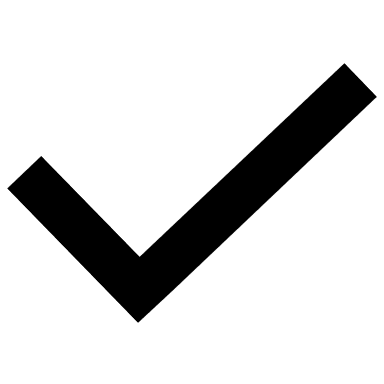 Involves use of PCP of Proximity!
See the paper!
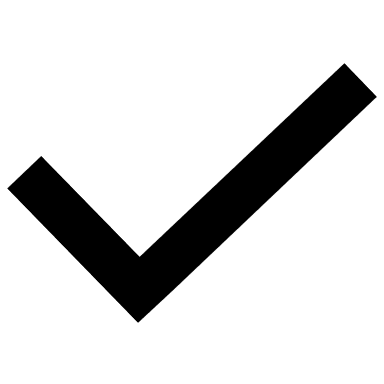 [Speaker Notes: It is clearly to say NC^1 can be simulated by xyz]
Conclusion
[Speaker Notes: It is clearly to say NC^1 can be simulated by xyz]
Extending the Conceptual Take-home Message
Open Questions
Non-trivial
Lower Bounds for
We showed
Strong
Weak
Conjectured by [Vyas and Williams]
?
?
Next Step?
?
[Speaker Notes: It is clearly to say NC^1 can be simulated by xyz]
Extending the Technical Take-home Message
Open Questions
Interestingly, Levin’s proof of XOR Lemma uses approximate linear sum, but does not seem to give an approximate sum error corrector
[Speaker Notes: It is clearly to say NC^1 can be simulated by xyz]
Thanks! Any Questions?
Thanks Hanlin Ren for making part of the slides 